“Оюуны Ундраа” цогцолбор сургууль
Физик 8
Гүйдлийн   хүч
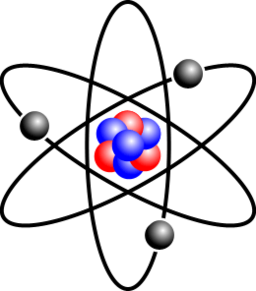 2017он
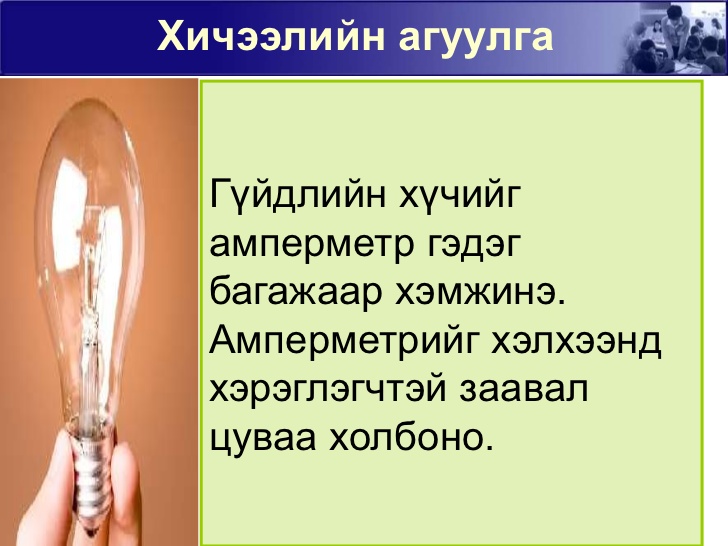 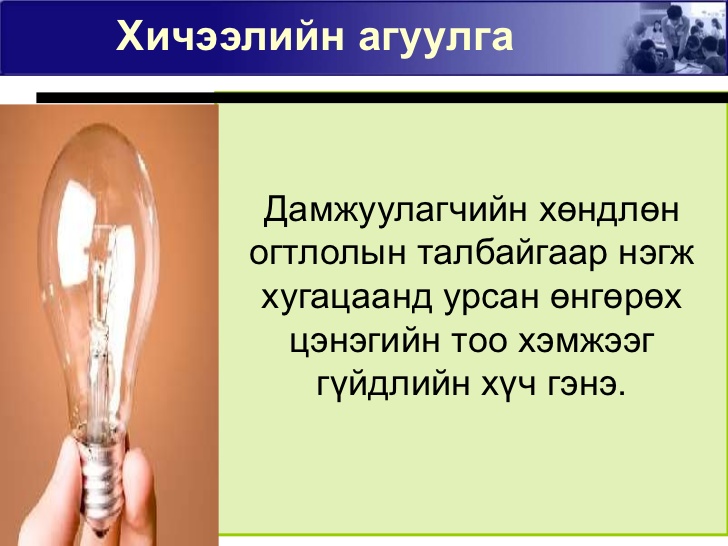 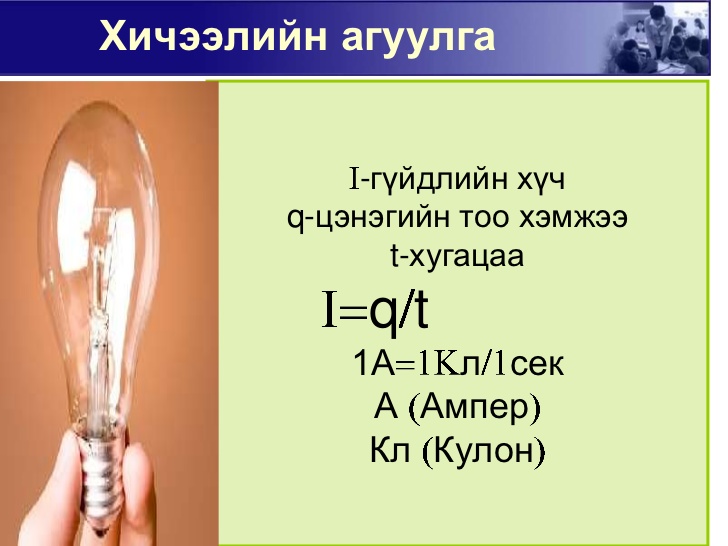 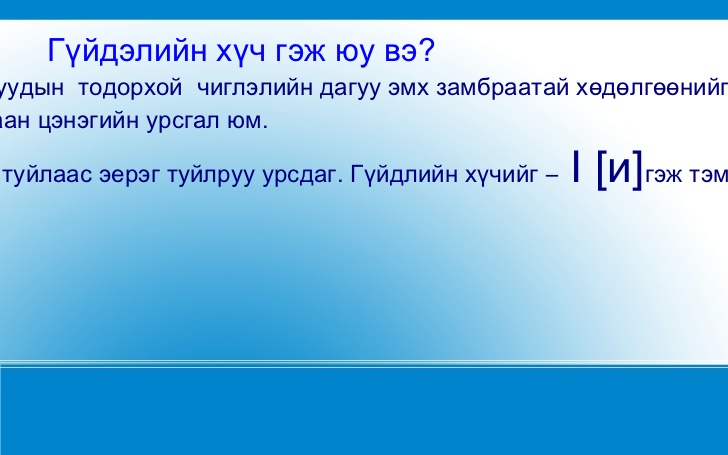 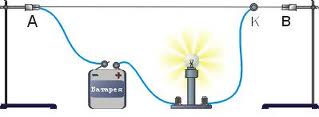 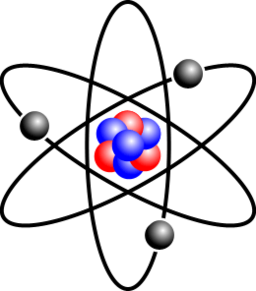 Цахилгаан гүйдэл гэж юу вэ?Цахилгаан гүйдэл нь цахилгаан цэнэгийн урсгал (хөдөлгөөн) юм. Гүйдлийн систем дэхь нэгж нь Ампер бөгөөд нэг ампер нь нэг секундэд урсан өнгөрөх нэг кулон цэнэгийн хэмжээгээр илэрхийлэгдэнэ.
Гүйдэлийн хүч гэдэг скаляр хэмжигдэхүүнээр тодорхойлдог. Нэгж хугцаанд дамжуулагчийн хөндлөн зүсмэгээр өнгөрөх цахилгаан цэнэгтэй тоогоор тэнцүү физик хэмжигдэхүүнийг гүйдэлийн хүч гэнэ. Хэмжээ ба чиглэл нь хугцаанаас хамааран үл өөрчлөгдөх гүйдэлийг тогтмол гүйдэл гэнэ.
Гүйдэл тогтмол байхын тулд дамжуулагчийн аль ч хэсэгт цэнэг нэмэгдэн хуримтлагдахч үгүй, хорогдон татрахч үгүй байна. Иймд тогтмол гүйдлийн хэлхээ битүү байх ёстой. Тогтмол гүйдлийн хүч нь дамжуулагчийн бүх зүсмэгт адилхан байна.
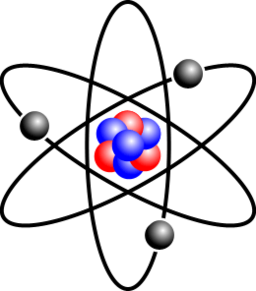 I=q/t   томъёноос үзвэл 1 ампер бол 1 секундэд дамжуулагчийн зүсмэгээр 1 кулон цэнэг өнгөрөх гүйдэлийн гүчтэй тэнцэнэ. Жишээ нь: Индүү – 4,5А – 1сек тутамд индүүдий дамжуулагчаар 4,5 кулон цэнэг урсана. Гүйдэлийн хүчийг хэмжих багаж нь амперметр хэлхээнд цуваа холбоно.      Амперметрээс 1000 дахин багыг  (А) 10000 дахин багыг багажаар хэмжинэ. Дамжуулагч доторх цахилгаан ороны нөлөөгөөр түүнд үүсэх гүйдлийг дамжуулах чадварын гүйдэл гэнэ.
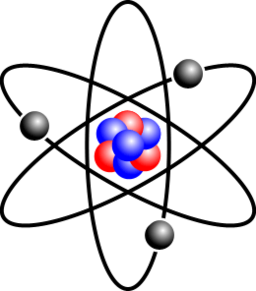 Бодис буюу вакуум дахь чөлөөт цэнэгт бөөмс гүйдэл зөөгчүүдийн эмх цэгцтэй хөдөлгөөнийг дамжуулалтын гүйдэл гэнэ. 
Жишээ нь: металл, электролит, ионжсон хий, плазм, хагаё дамжиулагч дахь цахилгаан гүйдэл, вакуум доторх электрон буюу ионы урсгал юм.
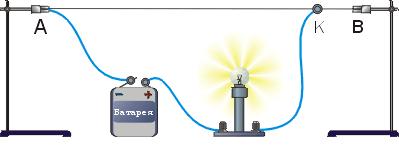 Хэмжилтийн үр дүнгээс харахад хүчдэлийг 2 дахин ихсэхэд гүйдлийн хүч 2 дахин ихсэж байна. Ийм хамаарлыг шууд пропорционал хамаарал гэдэг. Туршилтын дүнг нэгтгэн бичвэл резисторээр гүйх гүйдлийн хүч нь резитор дээр унах хүчдэлээс шууд пропорционал хамаарч байна. I~U  үүнээс U/I=const тогтмол болохыг харуулна. Энэ харьцаа нь резисторын эсэргүүцэлтэй тэнцүү байна. U/I=RГүйдлийн хүч=     хүчдэл                      I =   U                           эсэргүүцэл                          R       1A = 1B                 1Ω
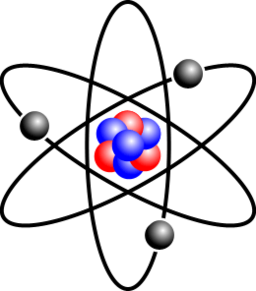 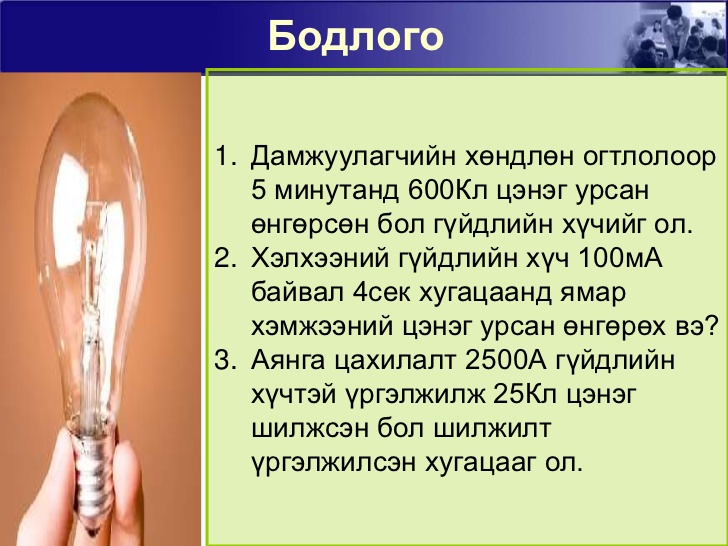 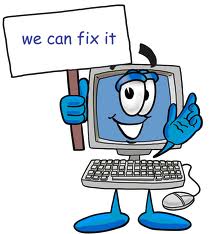 Анхаарал  тавьсанд баярлалаа